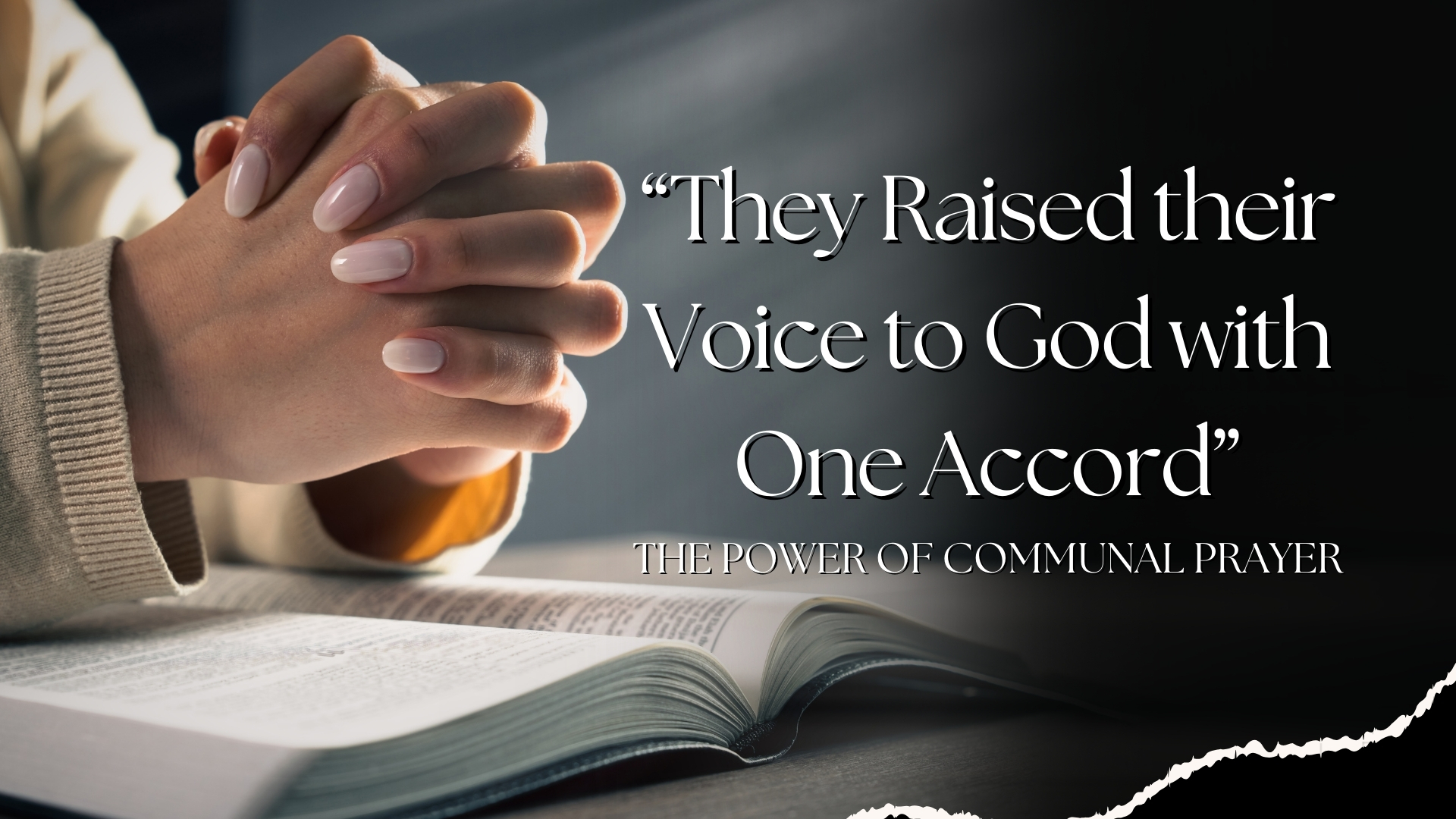 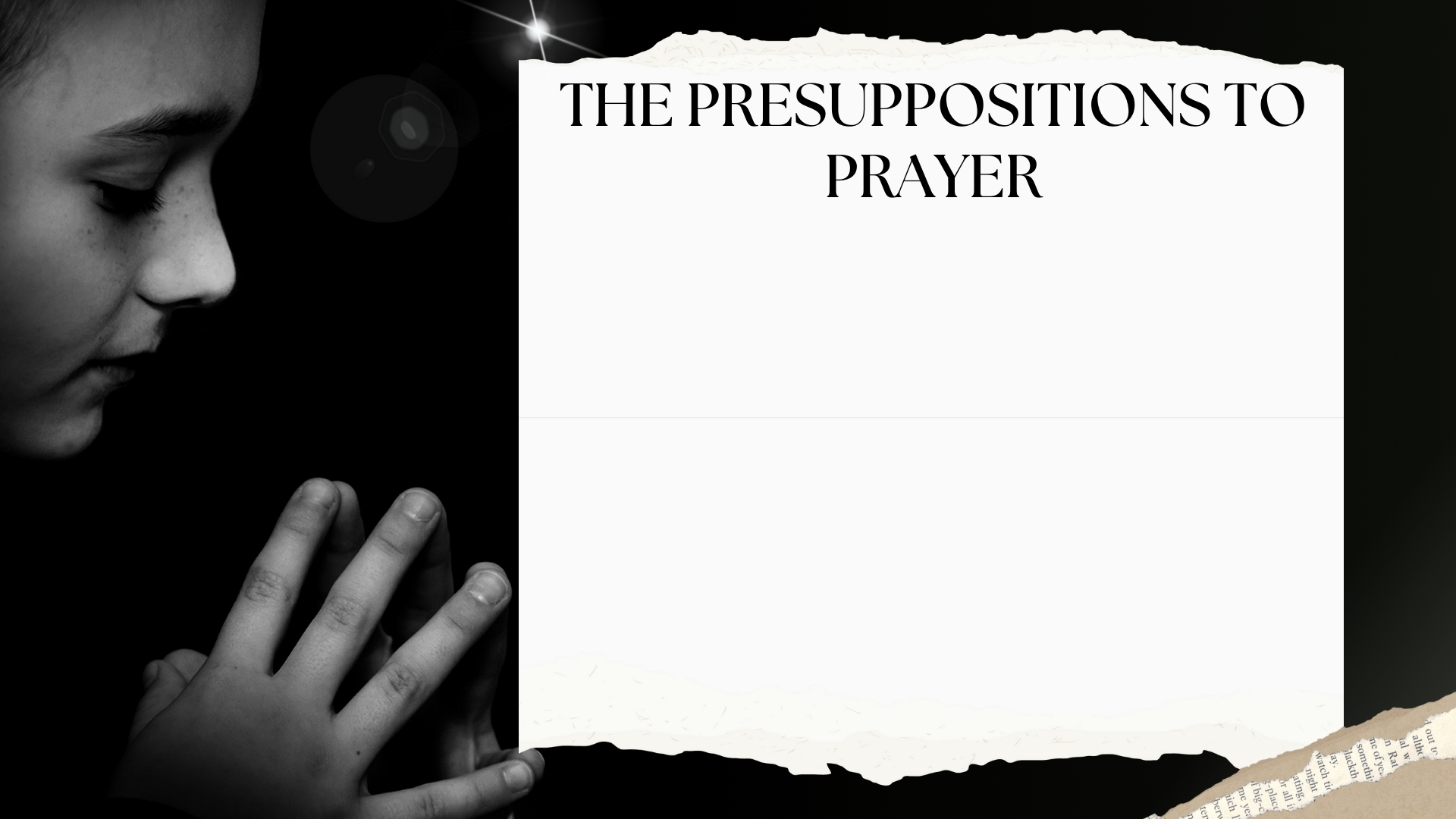 We are Impotent People in Need (Psalm 39:4-6; Jeremiah 10:23; Proverbs 14:12; 1 Kings 3:7)
We Have a Personal, Omniscient, Omnipotent, Omnibenevolent God (Psalm 115:1-8; Isaiah 40:27-31; Psalm 136)
We are People of Faith (1 John 5:14-15; Matthew 26:39; Hebrews 5:7-8)
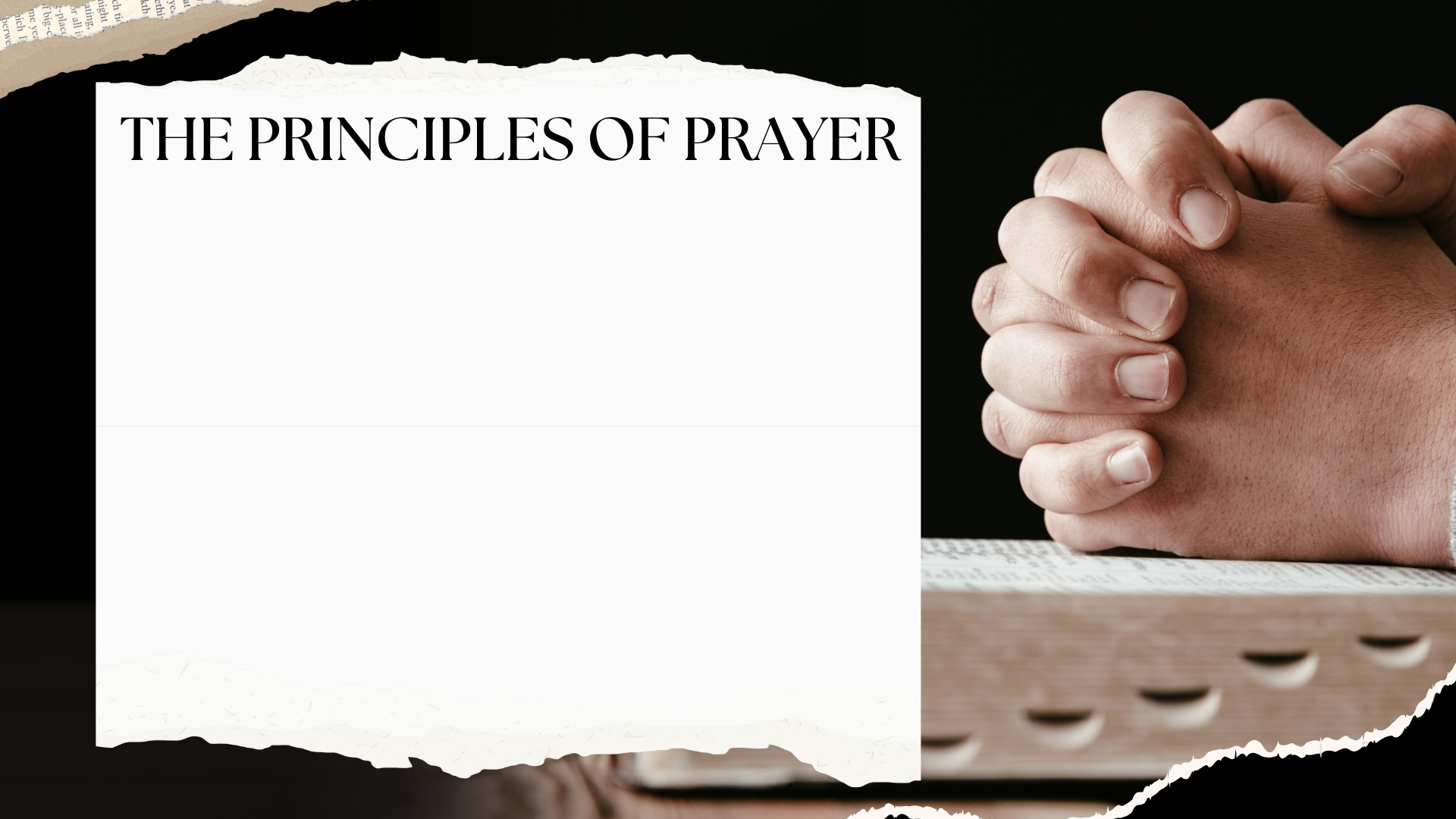 Privilege (Children of God – Matt. 6:9; Heb. 3:1, 6; 4:14-16; Righteous – John 9:31; 1 Peter 3:12; 1 John 3:22)
Persistence (Luke 18:1-8; Romans 12:12; 1 Thess. 5:17; Matt. 7:7)
Power (James 5:13-18; 2 Cor. 1:8-11)
Providence (Matt. 6:33; Colossians 4:2-4)
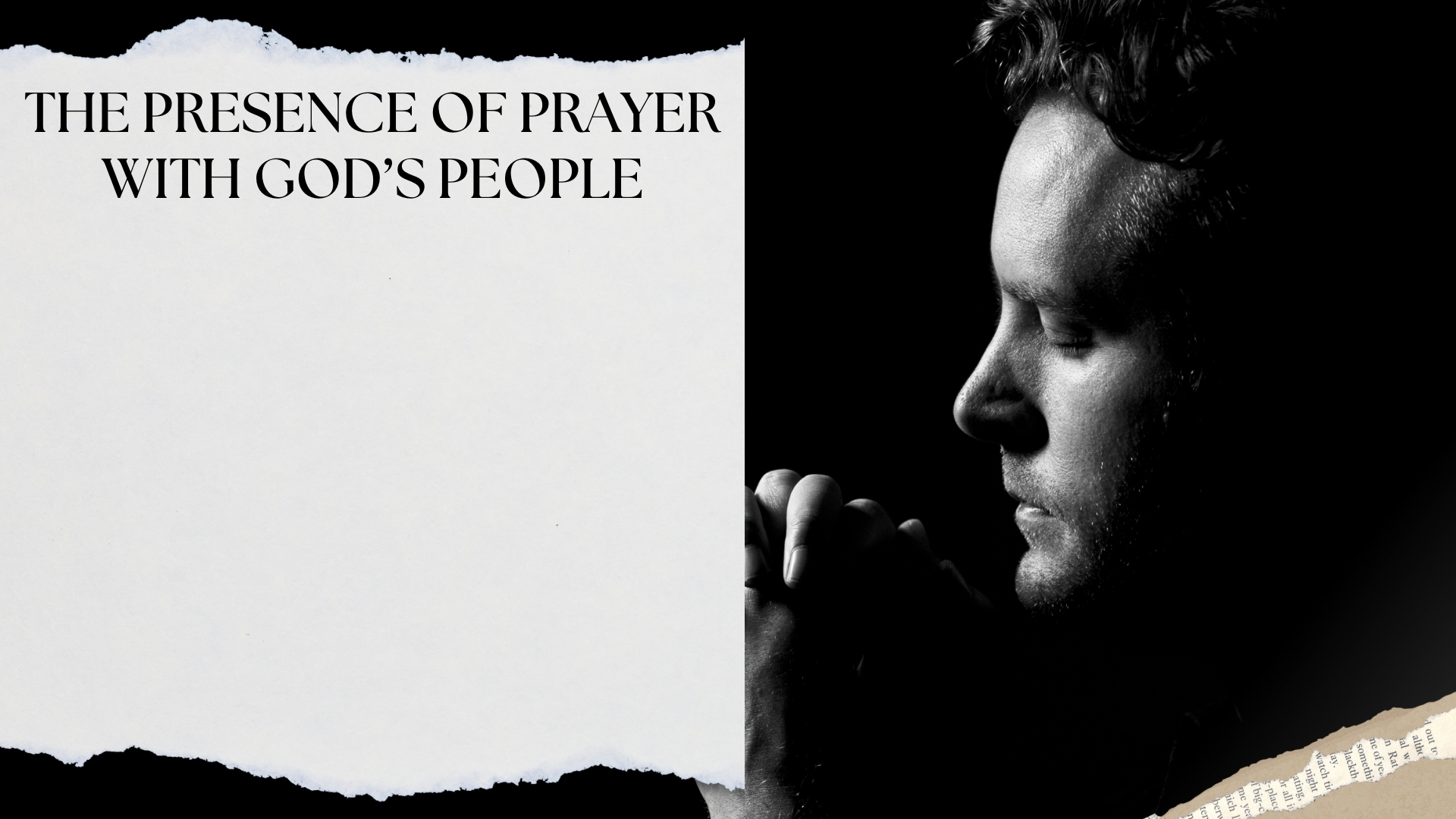 A Praying Church (Acts 1:14, 23-26; 2:42; 3:1; 4:24, 31; 12:5, 12; 13:2-3; 14:23; 16:25; 20:36-38; 21:4-6)
The Power of Communal Prayer (Fellowship – Acts 2:42, 46; Unity – Acts 4:24, 29-30; Edification – 1 Cor. 14:13-17; Love – Rom. 15:30-33; Vigilance – Eph. 6:10-13, 18)
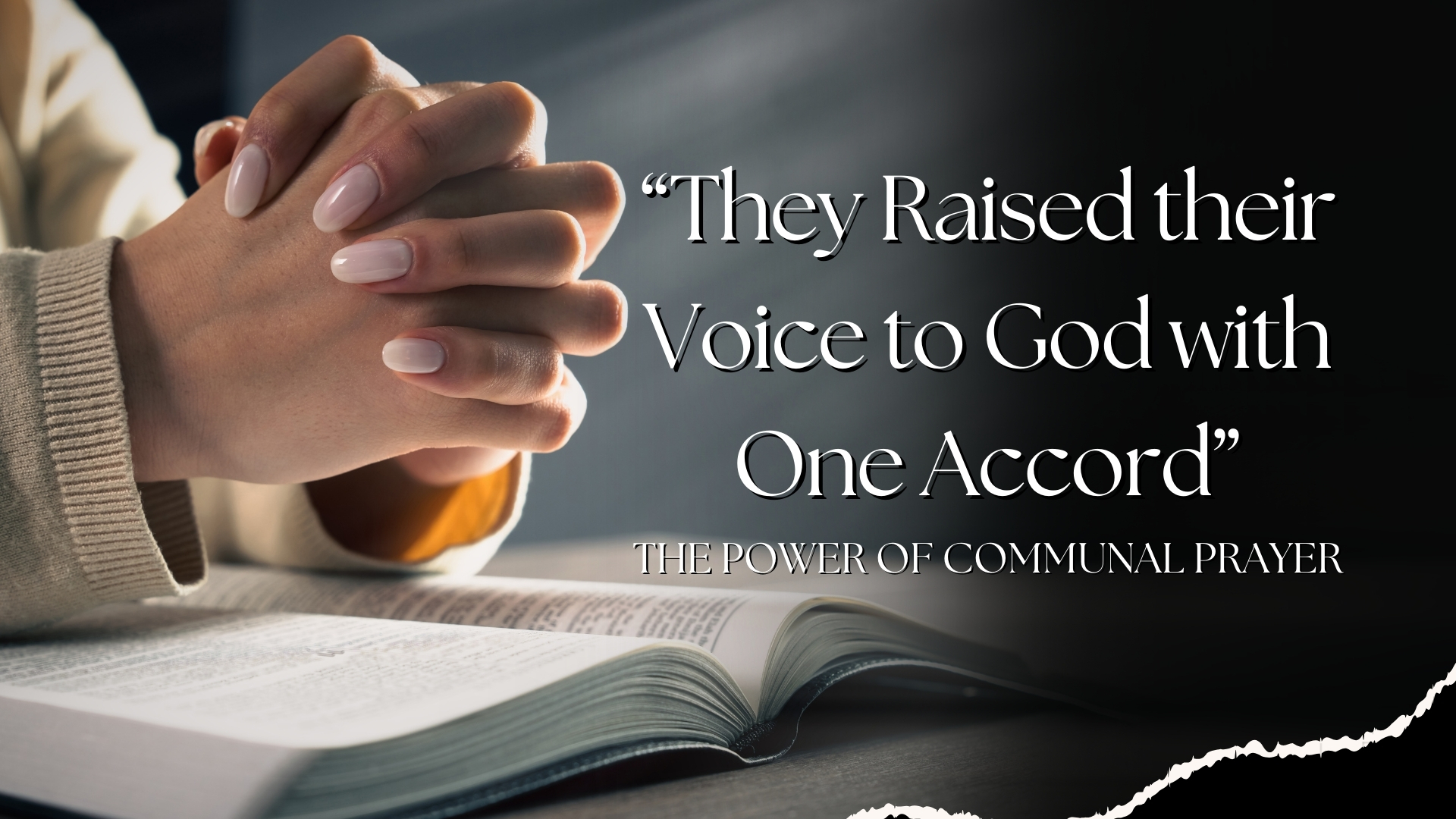